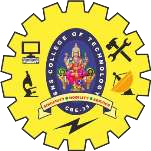 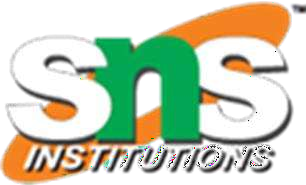 SNS COLLEGE OF TECHNOLOGY
An Autonomous InstitutionCoimbatore-35Accredited by NBA – AICTE and Accredited by NAAC – UGC with ‘A+’ GradeApproved by AICTE, New Delhi & Affiliated to Anna University, Chennai
DEPARTMENT OF ELECTRONICS & COMMUNICATION ENGINEERING
23CHT101- ENGINEERING CHEMISTRY 
I YEAR/ 1 SEMESTER
UNIT4 – POLYMERS AND COMPOSITES 
TOPIC –  LED PROCESS AND APPLICATION
 B.Hari Prasath,C.Gangatharan,S.Girinath,D.Gokulnath,Gowtham.S
26-12-2024
23CHT101 ENGINEERING CHEMISTRY/ I YEAR/ SEMESTER I
1
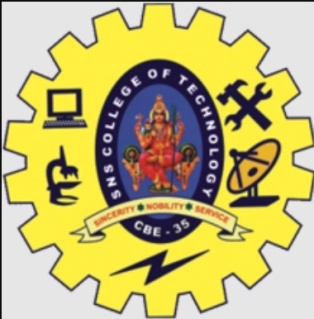 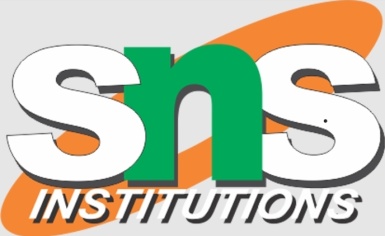 OUT LINE
What is light?
What is LED?
How does an LED works?
How LED emits light?
Symbol of LED,
LED Construction,
Advantage of LED,
Application of LED.
26-12-2024
23CHT101 ENGINEERING CHEMISTRY/ I YEAR/ SEMESTER I
2
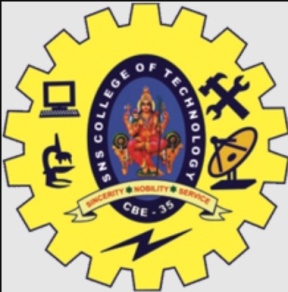 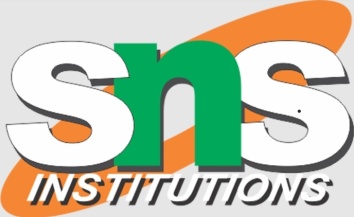 26-12-2024
23CHT101 ENGINEERING CHEMISTRY/ I YEAR/ SEMESTER I
3
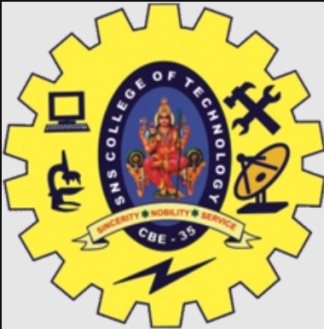 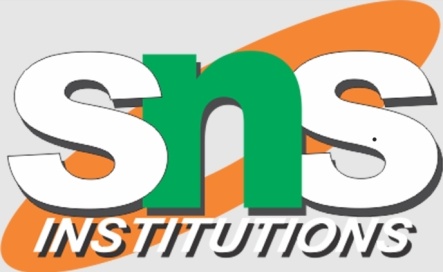 26-12-2024
23CHT101 ENGINEERING CHEMISTRY/ I YEAR/ SEMESTER I
4
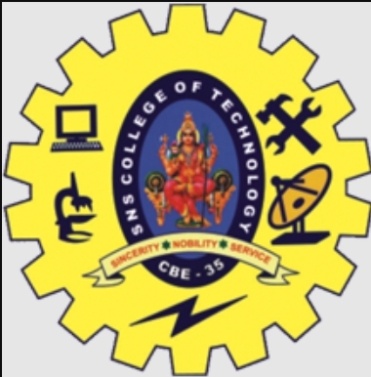 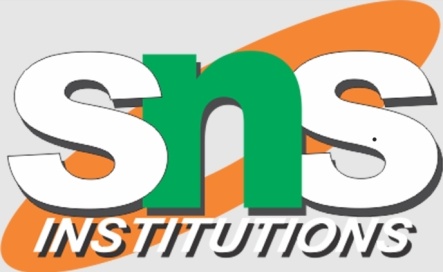 26-12-2024
23CHT101 ENGINEERING CHEMISTRY/ I YEAR/ SEMESTER I
5
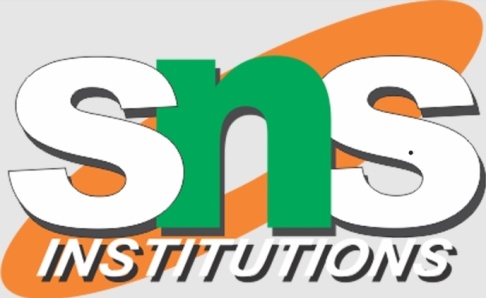 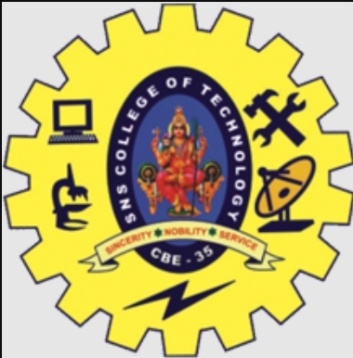 26-12-2024
23CHT101 ENGINEERING CHEMISTRY/ I YEAR/ SEMESTER I
6
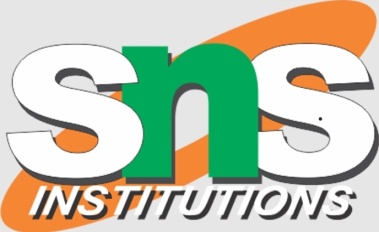 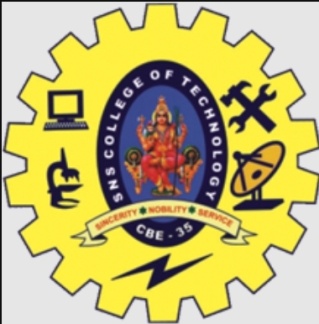 26-12-2024
23CHT101 ENGINEERING CHEMISTRY/ I YEAR/ SEMESTER I
7
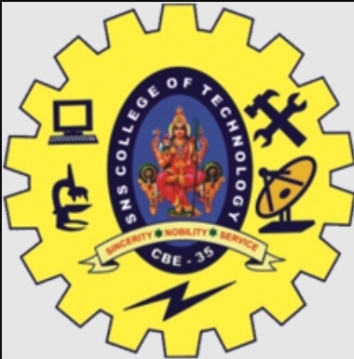 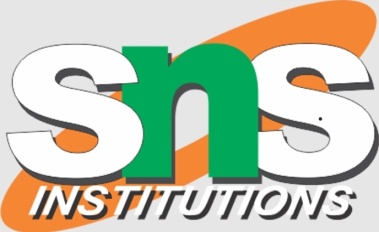 26-12-2024
23CHT101 ENGINEERING CHEMISTRY/ I YEAR/ SEMESTER I
8
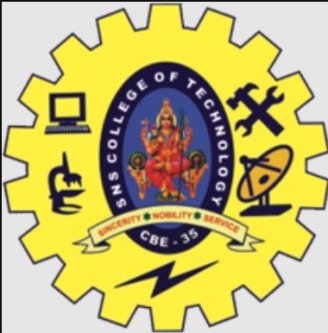 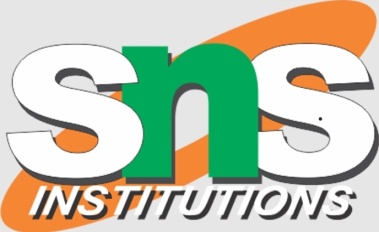 26-12-2024
23CHT101 ENGINEERING CHEMISTRY/ I YEAR/ SEMESTER I
9
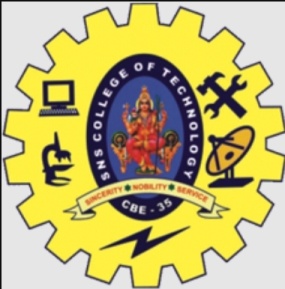 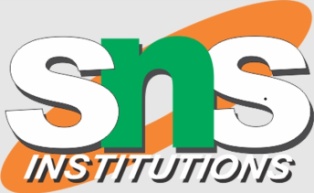 26-12-2024
23CHT101 ENGINEERING CHEMISTRY/ I YEAR/ SEMESTER I
10
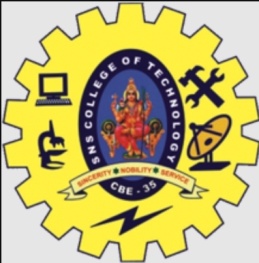 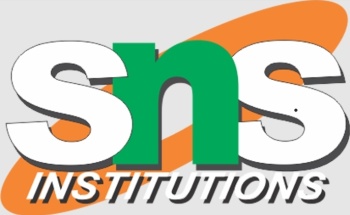 26-12-2024
23CHT101 ENGINEERING CHEMISTRY/ I YEAR/ SEMESTER I
11
26-12-2024
23CHT101 ENGINEERING CHEMISTRY/ I YEAR/ SEMESTER I
12